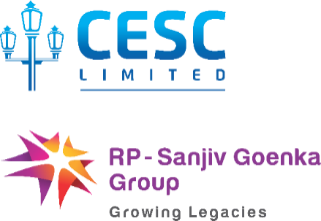 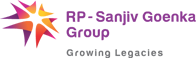 Infrastructure Creation & Business Readiness Strategies
Electric  Mobility
Sanjoy Mukherjee
VP (Dist. Tech)
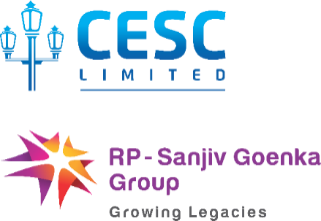 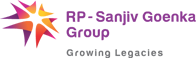 E-Mobility in India…….was always there
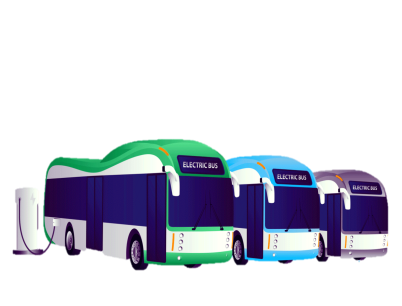 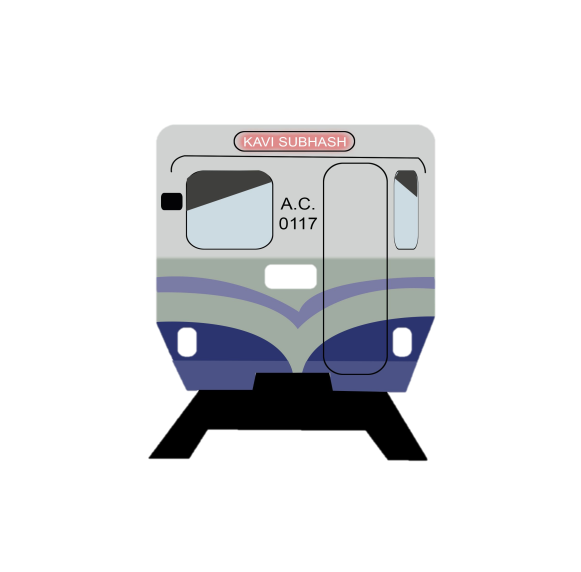 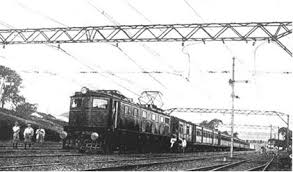 Electric Vehicle
Battery electric vehicles (BEV), Hybrid electric vehicles (HEV)  & Plug-in hybrid electric vehicles (PHEV) are on road in many parts of the country.
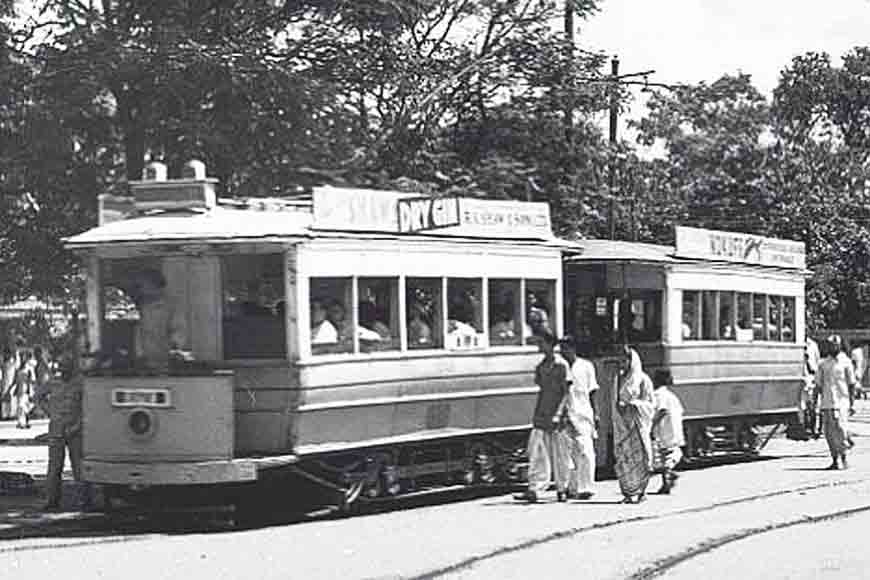 Metro Rail
The first metro line in India was completed on 24th October 1984, a stretch of about 3.4 km between Esplanade and Bhowanipur (Netaji Bhavan), thrown open for the Public.
Electric Train
Indian Railways began using electric mobility in  as early as 1925 through electric locomotives. These locomotives drew electricity from the  overhead electrical lines.
Electric Tram
The first electric tramcar in Calcutta ran from Esplanade to Kidderpore on 27 March 1902
Still in operation
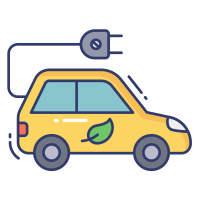 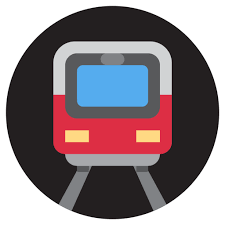 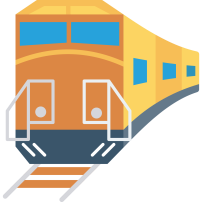 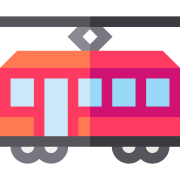 1902
1984
Today
1925
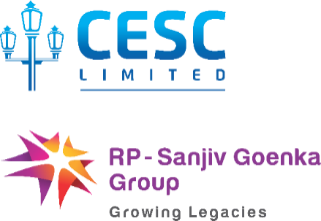 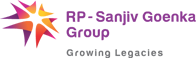 Key challenges for EV Adoption…….as perceived
₹
₹
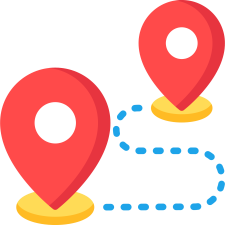 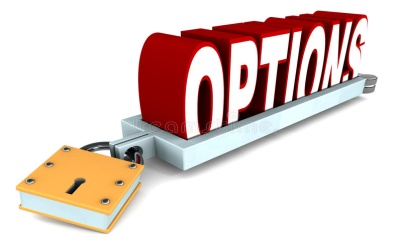 Travel Range
₹
Limited Vehicle 
Options
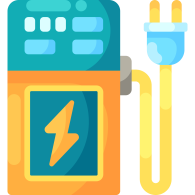 Charging 
Infrastructure
Battery Technology
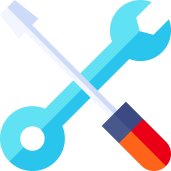 Maintenance & 
Battery Life
High Upfront Cost
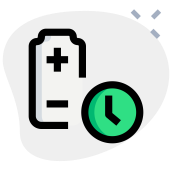 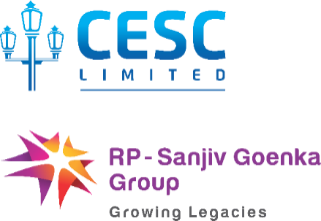 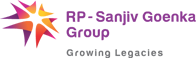 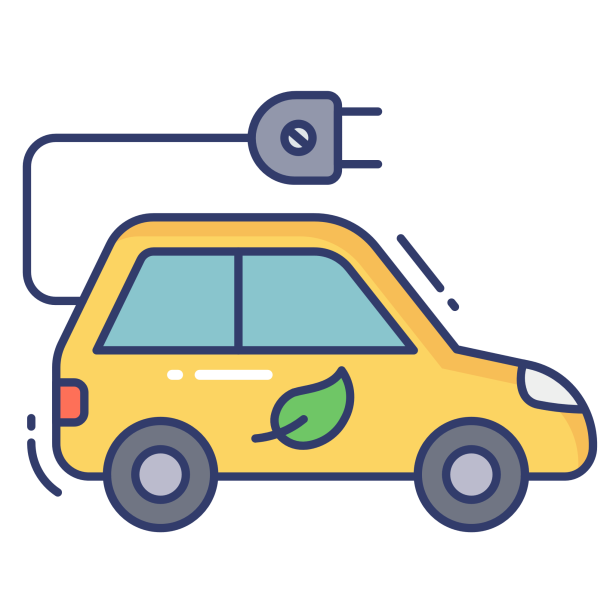 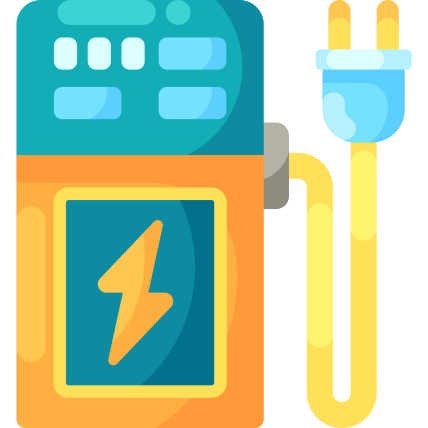 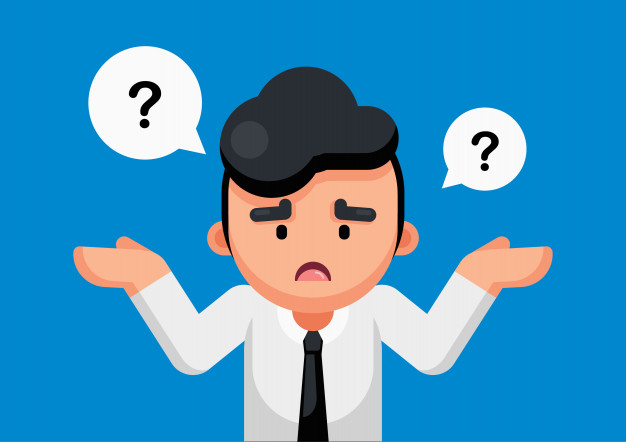 EV on road
Charging Station
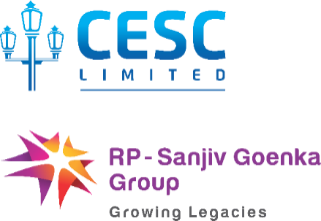 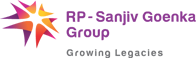 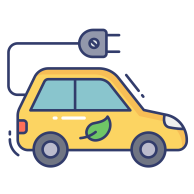 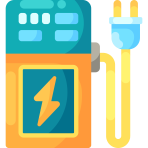 EV Deployment Scheme
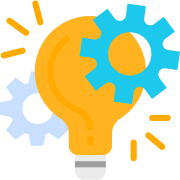 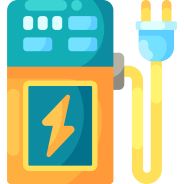 Supply chain
Technology Upgrade
(Battery and components)
Vehicle Segment
Charging Infrastructure
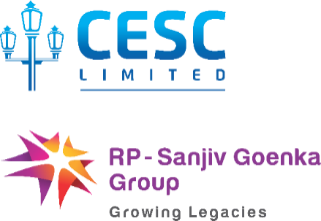 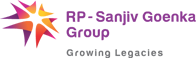 Different aspects of EV adoption: DISCOMs’ Perspective
03
02
01
Regulatory and Policy-related Aspects
Technical/
Operational aspects
CommercialAspects
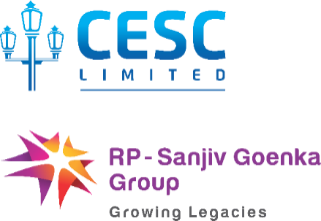 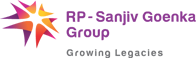 Technical/Operational aspects
Identification of suitable nodes for Electric Vehicle Charging Station (EVCS).
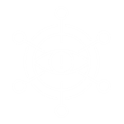 Importance of communication infrastructure and grid interactive EV Charging Infrastructure (EVCI)
Connection agreements/ connectivity regulations for providing connectivity to home charging, or a public charging station
Technical challenges in the grid due to current/future EV penetration
Grid infrastructure augmentation in-order to accommodate increased load due to EVCS
Clean energy integration
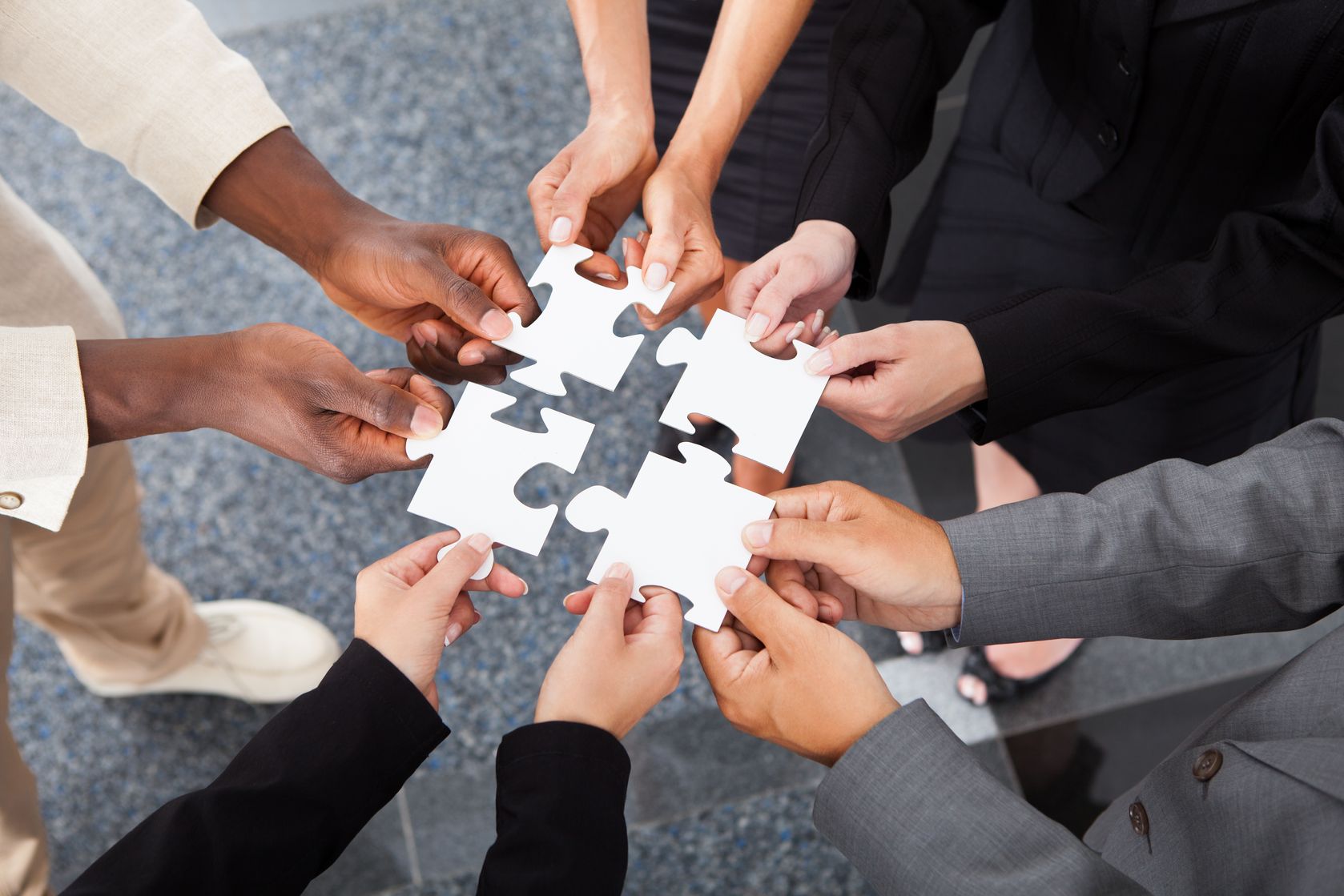 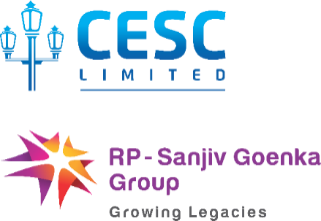 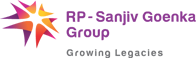 ₹
Regulatory and Policy-related Aspects
₹
₹
Increased power-procurement during peak-hours for EV charging-load
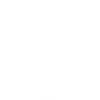 Costs anticipated in augmenting distribution network to accommodate rising EV charging load
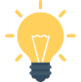 Alternative revenue and business models for supporting development of EVCI
Standard guidelines and Single-window clearance for approvals from Municipal Authorities and other statutory bodies for operation of charging stations
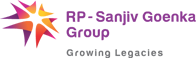 Typical Charging Behaviour
Charging Type
Segment
Battery Size
Considerations For Discoms
Level Of Flexibility
2
WHEELERS
—
Private
High
Day and night
Not a challenge
2–3 kWh
Commercial
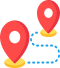 Range: 35-70 kM
3
WHEELERS
—
Day and night
High
Not a Challenge
3-8 kWh
Commercial
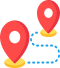 Range: 50-80 kM
Limited daytime flexibility due to business needs. Fleet operators are a natural aggregation of many vehicles and may be receptive to demand response programs
Private
4
WHEELERS
—
(15 -80 kWh)
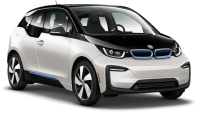 Slow Charging at night
Fast Charging during the day
Low
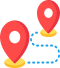 Commercial
Range: 110-450 kM
Buses offer a big opportunity for managed charging and have a great deal of load predictability. Discoms should prioritize working with bus depots to ensure managed charging practices are taken.
+
BUSES
—
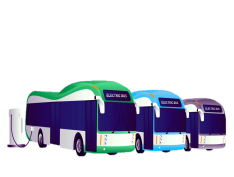 Slow Charging at night
Fast Charging during the day
Medium
100–400 kWh
Commercial
Charging at Bus Depot
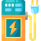 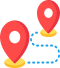 Range: 190-280 kM
Public charging
Personalized charging
Battery swapping
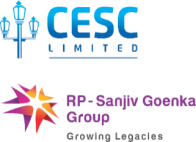 LEVEL 1 DC charger: Power Output:10 kW–15 kW; Output voltage of 48 V/72 V
LEVEL 2 DC charger: Power outputs: 30 kW–150 kW; Output voltage up to 1000 V
Three-pin 15 amp connector
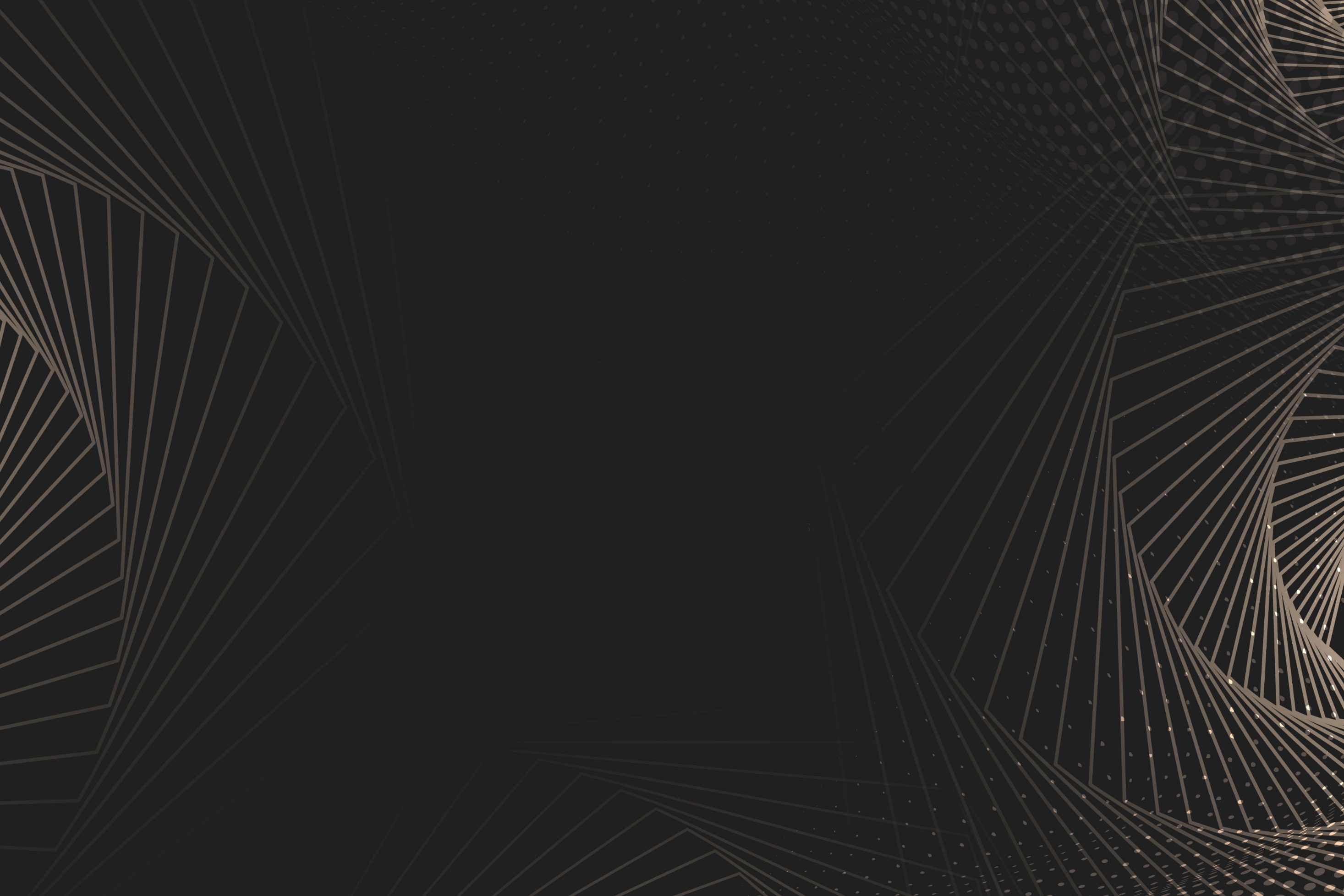 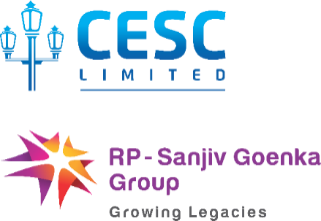 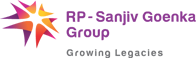 We too are ready…
EV charging facility at CESC House
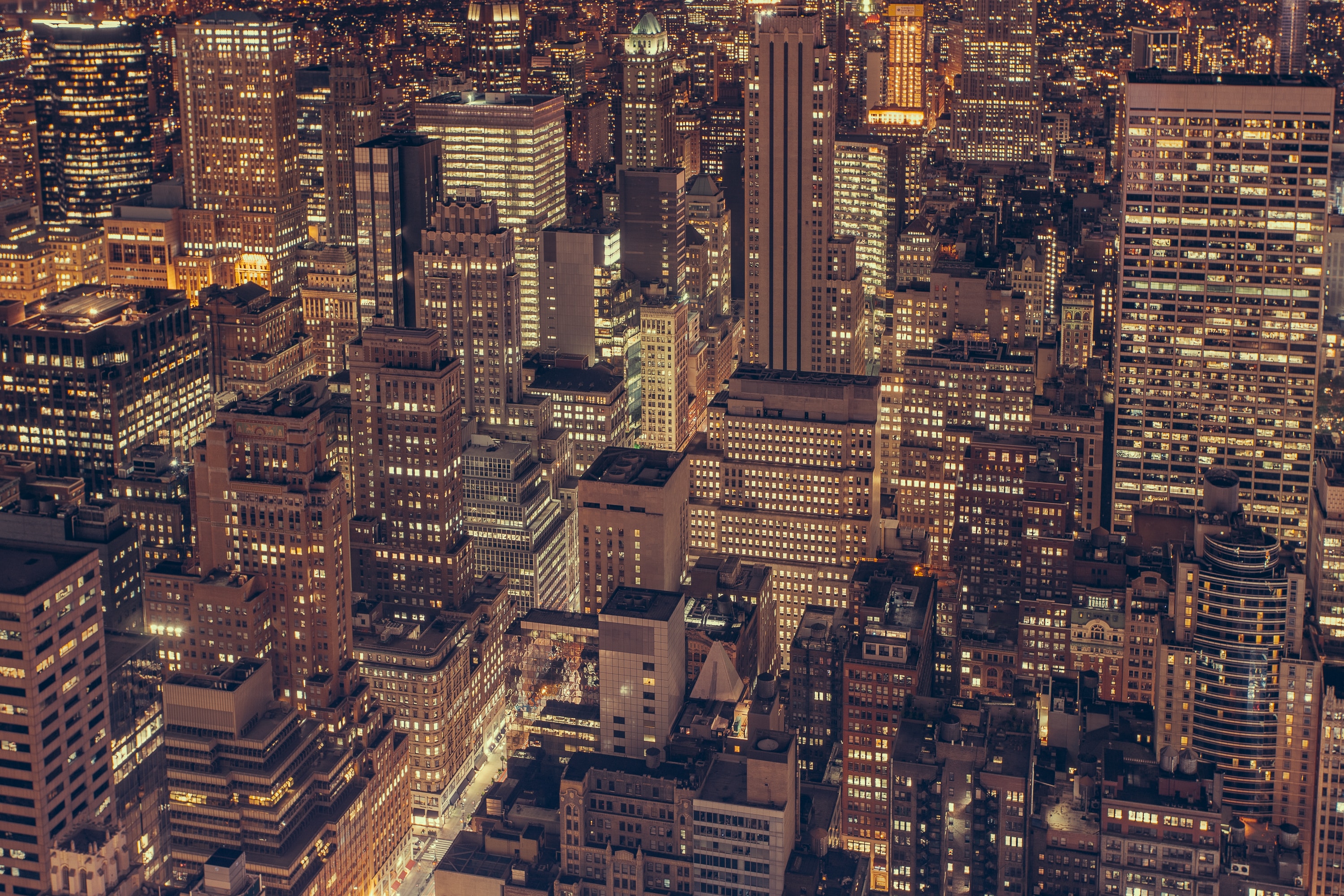 13
nos Supply to WBTC’s Electric bus charging station
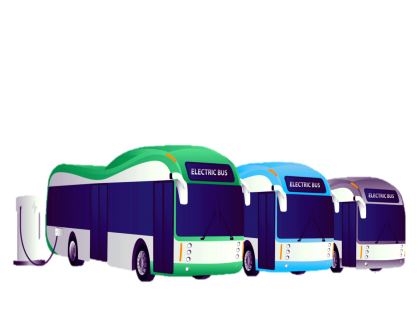 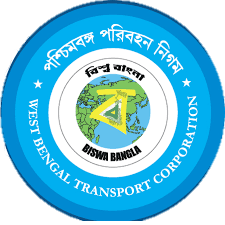 One of our EVs being charged
3
nos new Public Charging Stations in collaboration with KMC
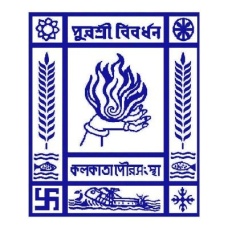 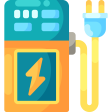 Park Circus (Below MAA flyover)
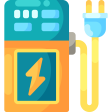 Beckbagan (Beneath AJC Rd Flyover)
Charging Panel
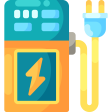 Charging Socket
Dhakuria ( Near Lake PS)
[Speaker Notes: Photo By: UNSPLASHAnders Jildén@andersjilden]
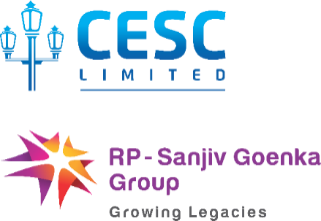 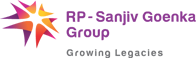 Some more Initiatives
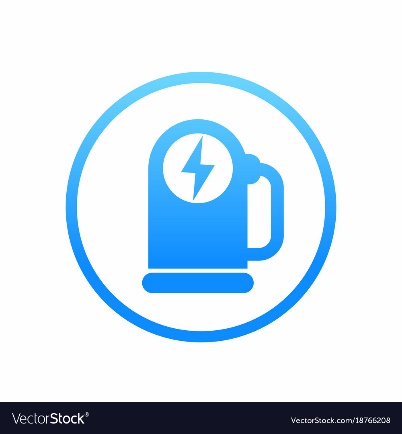 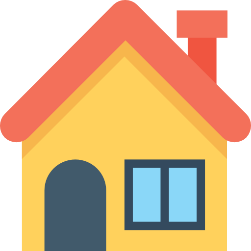 Installation of EVCS at 
petrol pumps
Advocating changes in building rules and favourable policies
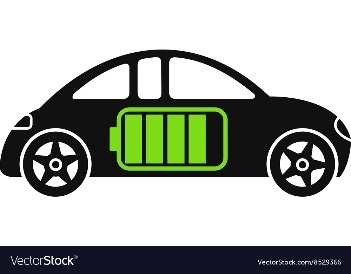 Engaging with EV manufacturer for in house fleet change-over
#LiveFreeBreatheFree
Promoting EV at various events and fora like CREDAI and Book Fair
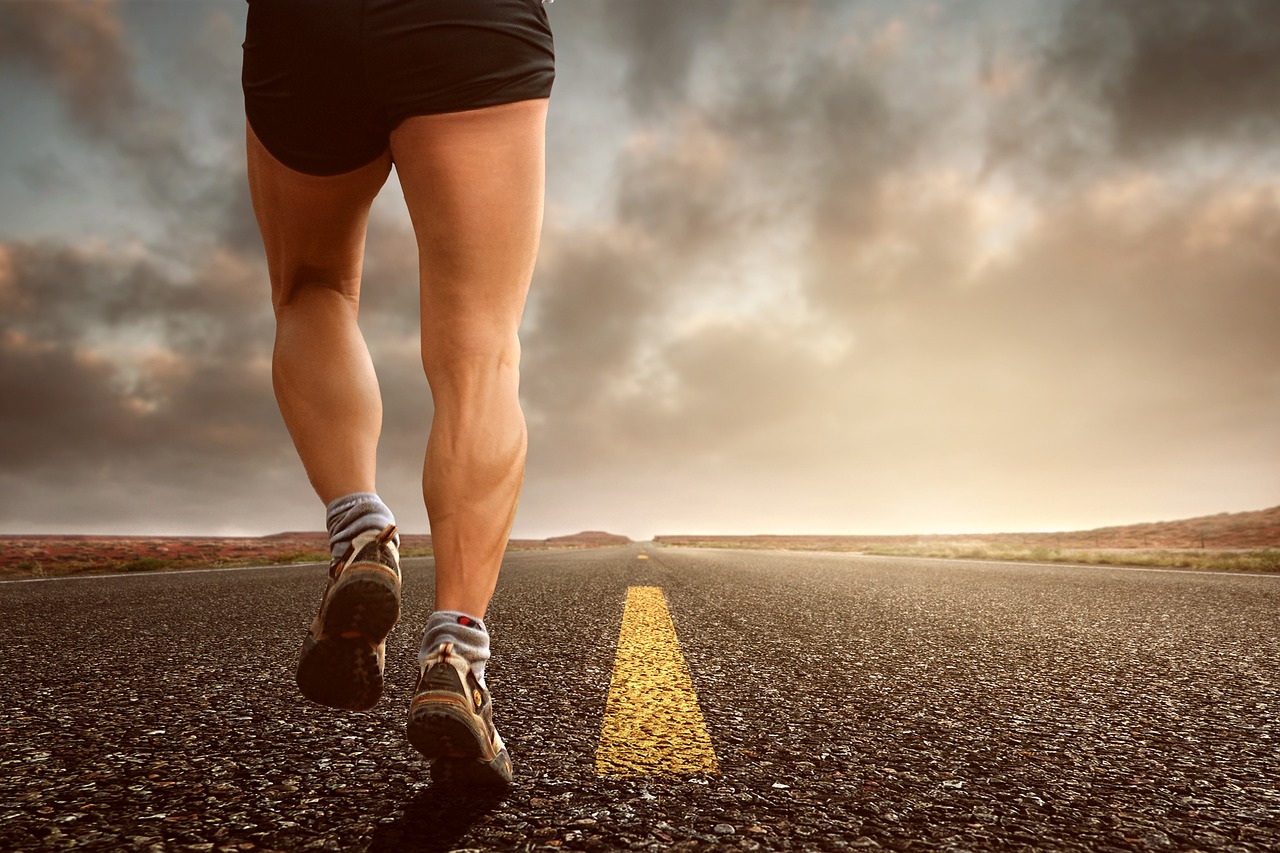 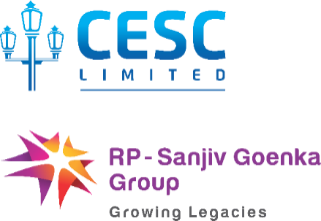 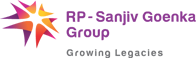 …And The Journey Continues
[Speaker Notes: Image source: https://pixabay.com/photos/jogging-run-sport-jog-sporty-race-2343558/]
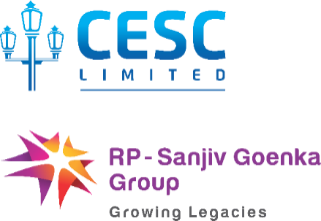 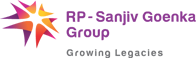 Future is Electric!!
Thank You